Nationell patientöversikt 
2019
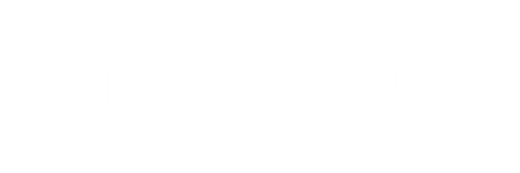 Sammanfattning (1 av 2)
NKI totalt för NPÖ uppmäts till 59, vilket är ett ganska svagt resultat. Det svaga resultatet förklaras delvis av att läkare överlag inte är särskilt nöjda. I de flesta frågor är arbetsterapeuter mest nöjda, följt av fysioterapeuter och sjuksköterskor.  NKI hamnar på 39 för läkare vilket är mycket lågt. Övriga yrkesgrupper (exklusive gruppen ”annat”) har ett NKI mellan 64 och 72 vilket är relativt bra värden.  Benägenheten att rekommendera andra att använda NPÖ följer samma mönster. Läkare är minst benägna att rekommendera och arbetsterapeuter är mest benägna. 
Betygen har förbättrats sedan 2016 – läkare är minst nöjda
Inom nästan samtliga kvalitetsområden där resultat finns för 2016 framgår det att betygen förbättrats 2019. Betygen har också förbättrats inom alla yrkesgrupper.
Ett undantag är frågan om NPÖ är ”tillgänglig när jag behöver använda den”. Här har betygen minskat marginellt. Ett ytterligare undantag är arbetsterapeuter som i något mindre utsträckning är nöjda med den interna supporten 2019.
Den interna supporten får överlag låga betyg, i synnerhet av läkare (med ett index på 39). Likaså är användarna mindre nöjda med den utbildning de fått för att använda NPÖ. Här uppmäts ett index på 35 för läkare. Samtidigt uppmäts här klart högre betyg för fysioterapeuter (72) och sjuksköterskor (65). Höga betyg - även bland läkare - uppmäts på frågor om förtroende, tillförlitlighet och huruvida NPÖ underlättat, förenklat och förbättrat arbetet.
Sammanfattning (2 av 2)
Modulerna får svaga betyg men anses viktiga
När det gäller de olika modulerna i NPÖ framkommer återigen att läkarna är minst nöjda och att arbetsterapeuterna är mest nöjda. Betygen på modulerna är generellt ganska svaga. Flera ligger på ett index under 50. Användarna fick även bedöma hur viktiga de olika modulerna i NPÖ är och här hamnar index i många fall högt, ett flertal över 80 (exempelvis diagnoser och uppmärksamhetsinformation). Inte helt förvånande klassas de olika modulernas betydelse väldigt olika av de olika yrkesgrupperna. ADL och funktionstillstånd är områden som är mer viktiga för arbets- och fysioterapeuter medan exempelvis läkemedel är viktigare för läkare och sjuksköterskor.
I priomatrisen återfinns 15 frågor i den prioriterade kvadranten. Fyra av dessa sticker ut med särskilt låga betyg och relativt högre samband med NKI. De gäller fyra moduler i NPÖ: Vårdplan, Bilddiagnostik (remissvar), vaccinationer och övriga undersökningar (remissvar). 
Respondenterna
En stor majoritet av de svarande är sjuksköterskor (69 procent) och läkare (18 procent). Fysio- och arbetsterapeuter utgör en liten minoritet (8 respektive 3 procent). Med tanke på de låga bastalen för de senare yrkesgrupperna bör deras resultat tolkas med viss försiktighet.
Innehåll
Bakgrund och syfte	5
Om undersökningen	6
NKI-modellen		7
Resultat		8
Priomatris	50
Bakgrund och syfte
Syftet med denna undersökning är att få mer kunskap om vad användarna (behörig vårdpersonal) tycker om NPÖ och vilka kvalitetsfaktorer som påverkar nöjdheten. Resultaten ska användas för att utveckla och förbättra tjänsten.
Nationell patientöversikt (NPÖ) gör det möjligt för behörig vårdpersonal att med patientens samtycke ta del av journalinformation som registrerats hos andra regioner, kommuner eller privata vårdgivare.

NPÖ innebär bättre verktyg för planering och samordning mellan vårdgivare. Med NPÖ finns all information tillgänglig via direktåtkomst till andra vårdgivares journalsystem vilket minskar administrativ tid som idag läggs på att ringa, söka och beställa kopior av information.

Anslutning till NPÖ och Journalen innebär att patienter och vårdgivare kan få tillgång till samma information  eftersom båda har samma källa.
Om undersökningen
Målgruppen är vårdpersonal som använder NPÖ.
Datainsamlingen har gjorts genom en webbenkät (länk) som varit tillgänglig för användarna i NPÖ under perioden 5 november-3 december 2019. 
Origo Group genomförde motsvarande mätning 2016 och frågeformuläret är i viss utsträckning detsamma som då. Nytt för 2019 är att frågeformuläret innehåller de tre standardfrågorna som bygger upp Nöjd Kund Index (NKI). 
Totalt 395 svar inkom och ingår därmed i studien. 
Resultaten jämförs med 2016 års resultat i de fall det är möjligt.
NKI-modellen
Vi använder i denna undersökning NKI-modellen (Nöjd Kund Index). NKI byggs upp av tre frågor som besvaras på en 10-gradig skala men omvandlas till skalan 1-100. 
Hur nöjd är du totalt sett med tjänsten Journalen?
Hur nöjd är du med tjänsten Journalen i förhållande till dina förväntningar?
Tänk dig en tjänst för att ta del av journalhandlingar digitalt, som är perfekt i alla avseenden, hur nära eller långt ifrån en sådan perfekt tjänst är Journalen?
I rapporten studeras korrelationen (sambandet) mellan indexvärdet på ett antal frågor om kvaliteten på NPÖ och NKI. Korrelation kan anta värden mellan -1 och 1. Negativ korrelation innebär att höga värden på ena variabeln motsvaras av låga värden på den andra variabeln, medan positiv korrelation innebär att höga värden på ena variabeln motsvaras av höga värden på den andra variabeln. En korrelation runt 0 innebär att det inte finns något samband mellan variablerna. 
NKI-värden finns bara för 2019 eftersom NKI inte beräknades 2016.
Övriga index

För varje fråga (skala 1-5) beräknas först ett vanligt medelvärde. Detta medelvärde skalas därefter om till ett tal mellan 0 till 100, för att vara lättare att jämföra. Exempelvis: Medelvärde 5,0 blir index 100 och medelvärde 1,0 blir index 0.

Indexnivåerna klassificeras därefter enligt följande indelning:
0   – 49 = mycket lågt50 – 59 = lågt60 – 69 = godkänt70 – 79 = högt80 – 100 = mycket högt
Resultat
Antal svar per yrkesgrupp
NKI
NKI - Brytningar
Hur nöjd är du totalt sett med Nationell Patientöversikt?
Hur nöjd är du med Nationell Patientöversikt i förhållande till dina förväntningar?
Tänk dig ett digitalt journalsystem, som är perfekt i alla avseenden, hur nära eller långt ifrån en sådan perfekt tjänst är Nationell Patientöversikt?
Jag kan rekommendera andra att använda Nationell Patientöversikt?
Nationell Patientöversikt underlättar mitt arbete
Jag har förtroende för att tjänsten Nationell Patientöversikt håller hög kvalitet
Jag anser att informationen i Nationell Patientöversikt är tillförlitlig
Jag anser att Nationell Patientöversikt är pedagogiskt uppbyggd och lätt att använda
Tjänsten Nationell patientöversikt är tillgänglig när jag behöver använda den
Nationell patientöversikt har förenklat och förbättrat min arbetssituation
Den utbildning och introduktion som jag fått till Nationell patientöversikt har varit tillräcklig för att jag ska kunna använda tjänsten på ett effektivt sätt
Jag är nöjd med den support vi får internt i vår organisation
Vad anser du om kvalitén i nedanstående moduler i Nationell Patientöversikt?Aktiviteter i dagliga livet (ADL)
Vad anser du om kvalitén i nedanstående moduler i Nationell Patientöversikt?Bilddiagnostik, remissvar
Vad anser du om kvalitén i nedanstående moduler i Nationell Patientöversikt?Diagnoser
Vad anser du om kvalitén i nedanstående moduler i Nationell Patientöversikt?Funktionstillstånd
Vad anser du om kvalitén i nedanstående moduler i Nationell Patientöversikt?Klinisk kemi, remissvar
Vad anser du om kvalitén i nedanstående moduler i Nationell Patientöversikt?Läkemedel, ordinerade och förskrivna i journal
Vad anser du om kvalitén i nedanstående moduler i Nationell Patientöversikt?Läkemedel, uthämtade (Information från eHälsomyndighetens läkemedelsförteckning)
Vad anser du om kvalitén i nedanstående moduler i Nationell Patientöversikt?Uppmärksamhetsinformation
Vad anser du om kvalitén i nedanstående moduler i Nationell Patientöversikt?Vaccinationer
Vad anser du om kvalitén i nedanstående moduler i Nationell Patientöversikt?Vård och omsorgsdokumentation
Vad anser du om kvalitén i nedanstående moduler i Nationell Patientöversikt?Vård och omsorgskontakt
Vad anser du om kvalitén i nedanstående moduler i Nationell Patientöversikt?Vårdplan
Vad anser du om kvalitén i nedanstående moduler i Nationell Patientöversikt?Övriga undersökningar, remissvar
Hur viktiga är följande moduler i Nationell patientöversikt för dig?Aktiviteter i dagliga livet (ADL)
Hur viktiga är följande moduler i Nationell patientöversikt för dig?Bilddiagnostik, remissvar
Hur viktiga är följande moduler i Nationell patientöversikt för dig?Diagnoser
Hur viktiga är följande moduler i Nationell patientöversikt för dig?Funktionstillstånd
Hur viktiga är följande moduler i Nationell patientöversikt för dig?Klinisk kemi, remissvar
Hur viktiga är följande moduler i Nationell patientöversikt för dig?Läkemedel, ordinerade och förskrivna i journal
Hur viktiga är följande moduler i Nationell patientöversikt för dig?Läkemedel, uthämtade (Information från eHälsomyndighetens läkemedelsförteckning)
Hur viktiga är följande moduler i Nationell patientöversikt för dig?Uppmärksamhetsinformation
Hur viktiga är följande moduler i Nationell patientöversikt för dig?Vaccinationer
Hur viktiga är följande moduler i Nationell patientöversikt för dig?Vård och omsorgsdokumentation
Hur viktiga är följande moduler i Nationell patientöversikt för dig?Vård och omsorgskontakt
Hur viktiga är följande moduler i Nationell patientöversikt för dig?Vårdplan
Hur viktiga är följande moduler i Nationell patientöversikt för dig?Övriga undersökningar, remissvar
Priomatris
Vårda
Faktorer inom grönt fält har starkt samband med NKI och det relativt högre resultatet gör att dessa har en positiv inverkan på kundernas helhetsattityd. Dessa är områden där det bör säkerställas att det goda resultatet upprätthålls
Prioritera
Faktorer inom rött fält har starkt samband med NKI, men det relativt lägre resultatet gör att dessa har en negativ inverkan på helhetsattityden. De definieras därför som förbättringsområden.
Kan bli bättre
Faktorer inom svart fält har svagt samband med NKI. Men det relativt låga resultatet visar att det finns förbättringspotential inom dessa områden. Det är dock inte lika viktigt som att förbättra faktorer som hamnar under här.
Bevaka
Faktorer inom blått fält har svagt samband med NKI idag och relativt högre resultat. Här krävs inga direkta åtgärder men det är viktigt att övervaka dessa eftersom en försämring kan öka betydelsen – kan vara hygienfaktorer.
Priomatris
Bakgrundsinformation
Bakgrundsinformation
Bakgrundsinformation
Bakgrundsinformation